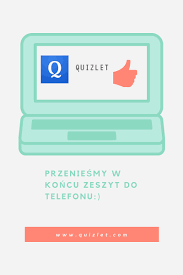 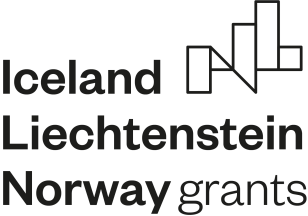 WER, PNA, WOREK M …. CO TO MOŻE OZNACZAĆ?
WEB QUEST przeznaczony jest dla uczniów niesłyszących i słabosłyszących szkoły policealnej, kształcących się na kierunku technik usług pocztowych i finansowych.

Celem tego WQ jest ułatwienie uczniom poszerzenia i utrwalenia specjalistycznego słownictwa związanego z zawodem.
WPROWADZNIE
Czy znasz te pojęcia? Potrafisz wyjaśnić co oznaczają?
Te i wiele innych zapamiętasz i utrwalisz dzięki Waszemu zadaniu.





Uczycie się na kierunku technik usług pocztowych i finansowych, aby w przyszłości pracować w zawodzie i poprawnie wykonywać swoją pracę niezbędna jest znajomość podstawowych pojęć z zakresu świadczenia usług pocztowych.
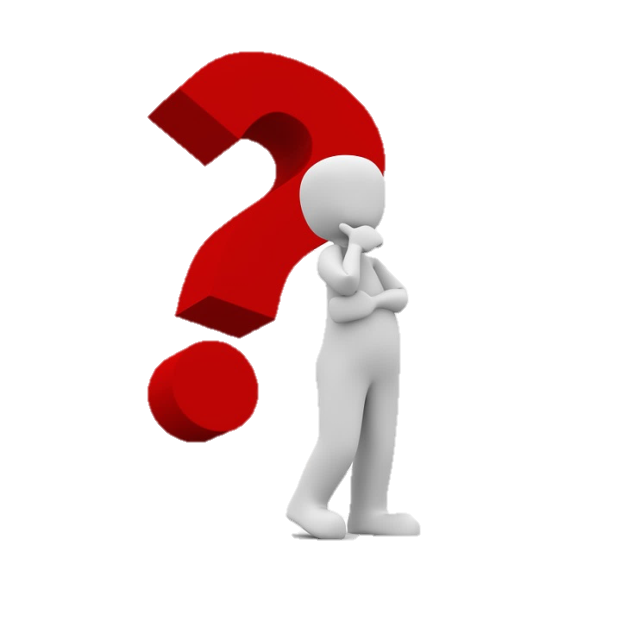 WPROWADZENIE
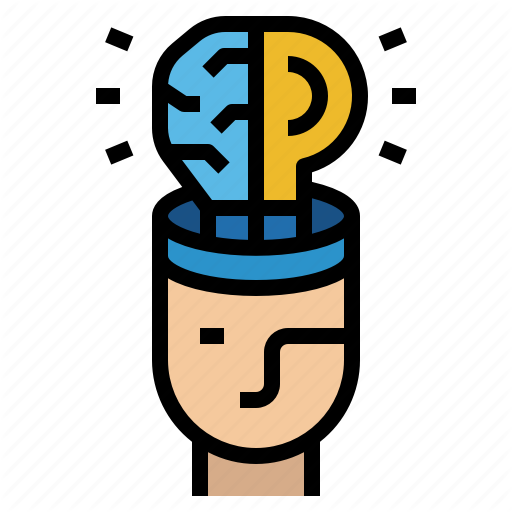 Stworzycie Quizlett z pojęciami z ustawi rozporządzeń branżowych, dzięki którym będziecie mogli cały czas je powtarzać i utrwalać. 
Mam nadzieję, że poznacie nowe narzędzie do nauki, oraz wyćwiczycie branżowe słownictwo. 

Zapraszam do pracy!
ZADANIE
Będziecie pracować w grupach 2-osobowych. Zadaniem każdej grupy jest stworzenie quizletu i wprowadzenie do niego słownictwa. Po skończeniu pracy, zaprezentujecie Wasz Quizlet, oraz przetestujecie Waszych kolegów ze znajomości podstawowych pojęć.
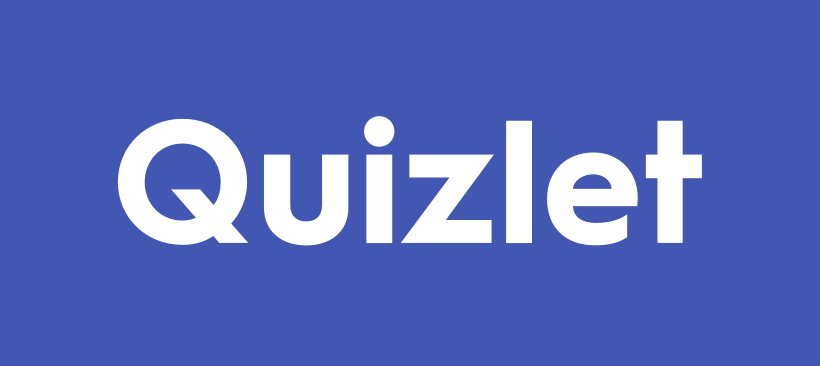 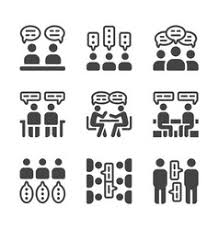 PROCES
Podzielcie się na cztery grupy.

W każdej grupie wybierzcie lidera odpowiedzialnego za przebieg Waszej pracy. 

Liderzy będą czuwać nad przebiegiem Waszych działań, dbać o zapis kolejnych etapów pracy, oraz testować Wasz quizlet.

Liderzy, spośród niżej podanych dokumentów, wylosują jeden, na podstawie którego będziecie opracowywać quizlet.
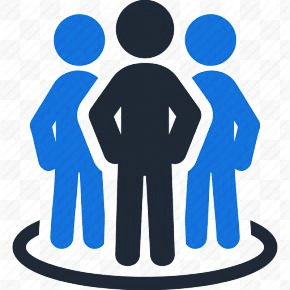 PROCES
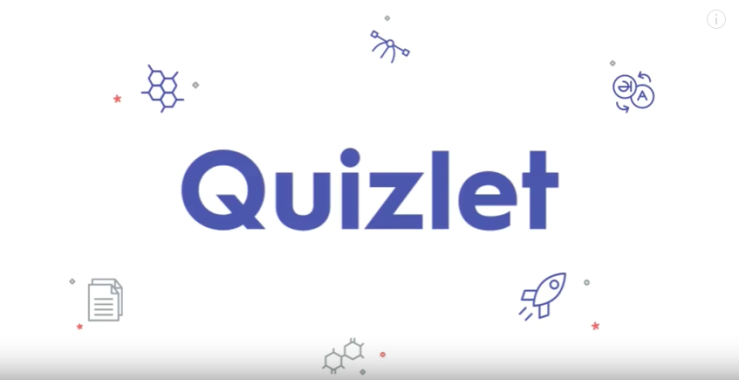 Poszukajcie informacji w Internecie, korzystając z zamieszczonych w zasobach linków, oraz dokumentów wewnętrznych Poczty Polskiej S.A., które są dostępne w  naszej pracowni.
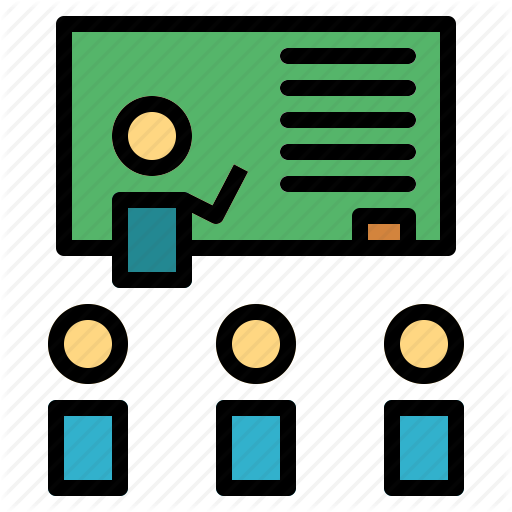 PROCES
ZASOBY
https://quizlet.com/pl
https://help.quizlet.com/hc/pl/articles/360029780752-Tworzenie-zestaw%C3%B3w-do-nauki
https://sip.lex.pl/akty-prawne/dzu-dziennik-ustaw/prawo-pocztowe-17938059
https://bip.poczta-polska.pl/bez-kategorii/regulamin-swiadczenia-powszechnych-uslug-pocztowych/
Podręcznik rozdziału, ekspediowania i przewózu przesyłek II.P.8
Vademecum Usług Powszechnych
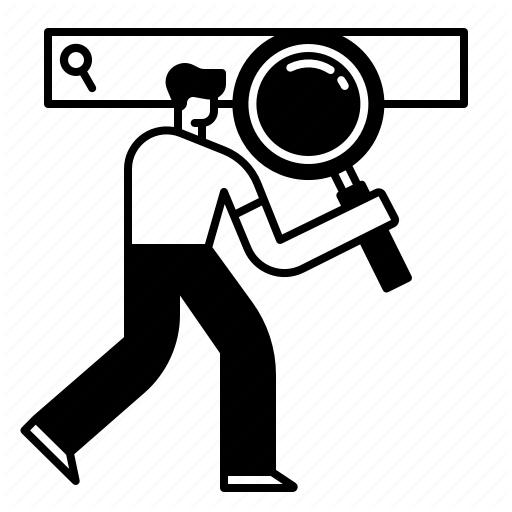 EWALUACJA, czyli jak będziecie oceniani…
EWALUACJA
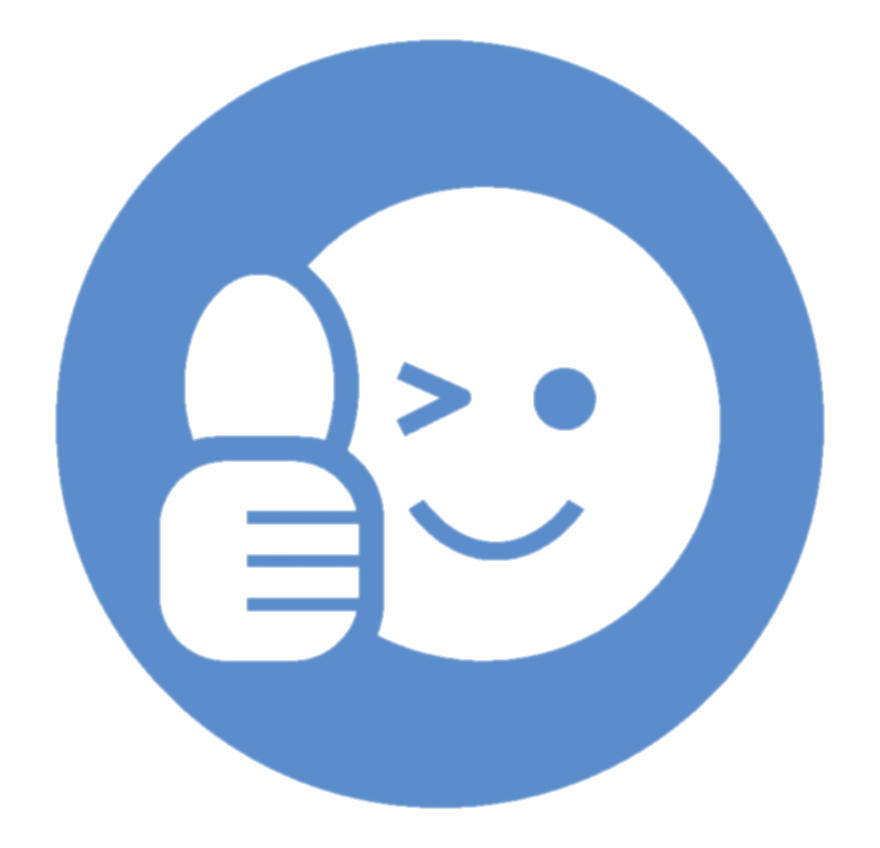 KONKLUZJA
Dzięki temu, że wykonaliście zadanie przekonaliście się, że można powtarzać  wiadomości w atrakcyjny sposób.

Nauczyliście się tworzyć i wykorzystywać ciekawe narzędzie do nauki, które może posłużyć Wam na innych przedmiotach.

Wyszukaliście potrzebne informacje w Internecie, oraz przepisach prawnych.

Rozwijaliście umiejętności współpracy w grupie oraz odpowiedzialności za wspólnie wykonywane zadanie. 

Przygotowane quizlety mogą służyć Wam przez cały rok i być wykorzystywane wielokrotnie, w zależności od potrzeb.
Projekt „Innowacyjne narzędzia w edukacji zawodowej dla niesłyszących” korzysta z dofinansowania otrzymanego od Islandii, Liechtensteinu i Norwegii w ramach funduszy EOG.